Item 4
Request for Feedback: Review of domestic well mitigation fee for Madera Subbasin, Madera County Groundwater Sustainability Agency, Groundwater Sustainability Project
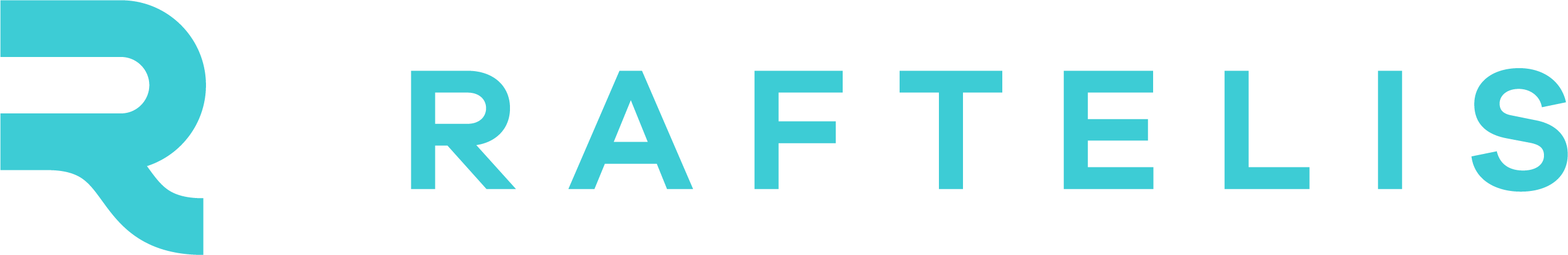 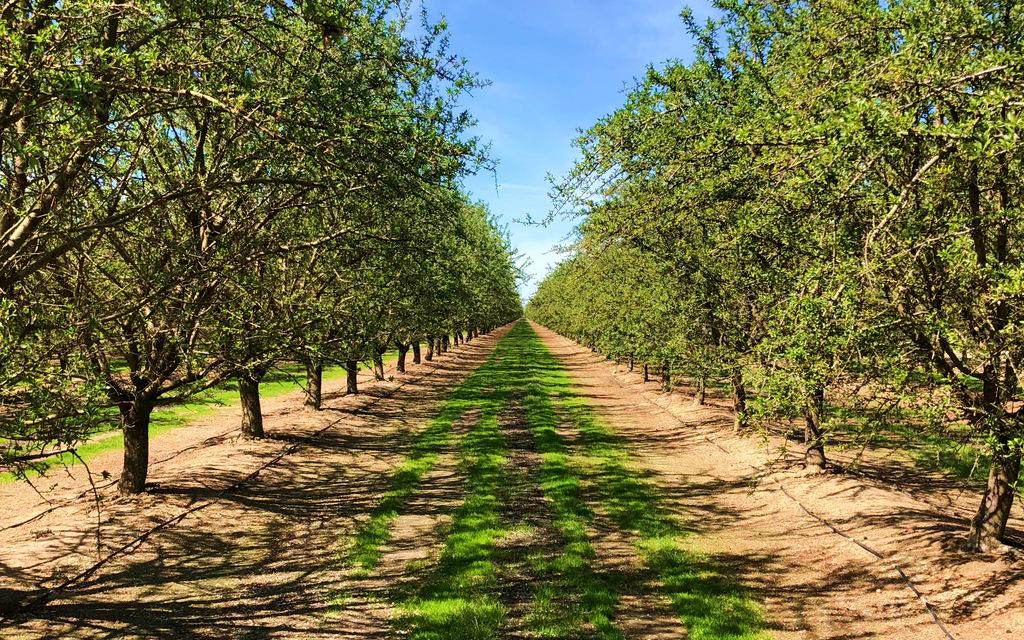 Request for Feedback: Review of Domestic Well Mitigation Fee for Madera Subbasin
Madera County Groundwater Sustainability Agency, Groundwater Sustainability Project
GSA Committee Meeting
June 3, 2025
2022 Rate Study
Land Repurposing 
Recharge
Water Purchasing
Domestic Well Mitigation
4
Domestic Well Mitigation Program
Agreed to by GSAs in the Madera Subbasin to allow for continued drawdown in water levels
Transition Water within the annual allocation through 2040

The Domestic Well Mitigation program does not add water to the subbasin

Absent the other Rate Study projects water allocation in the Madera Subbasin will go to the Sustainable Yield of 13 inches in 2040
5
Domestic Well Estimates
Timing: Backlog of 247 de-watered wells across the Madera Subbasin as of April 2025 
Currently receiving interim service from Self Help Enterprises (SHE)
Future annual replacements of 120 wells based on hydrology modeling
Program Cost Share: County GSA share estimated at 73%
Well Costs: 
$35k per well in FY 2025
10% administration / management
6
Dry Well Estimation - Madera Subbasin
1 Rounded to the nearest whole number
7
Well Replacement Cost Estimates
8
Domestic Well Capital Costs – Sample Calculation (Cash Funded 3-Year Backlog at $35k)
1 Base year is fiscal year ending (FYE) 2026
2 Assumes the backlog of wells are resolved after three years
3 Represents County GSA share (73%)
9
Fee per Enrolled Acre – Sample Calculation (Cash-Funded 3-Year Backlog at $35k)
10
Fee Comparison by Year ($/Enrolled Acre): Cash versus Debt Financed
Due to pending litigation debt financing is currently not an option
1 The fee is revisited annually to ensure alignment with actual expenditures.
2 Assumes a backlog resolution of 3 years.
11
For Discussion Today
Backlog resolution timeline
Well replacement cost estimate
Program management cost estimate
Maintaining an averaged rate
Penalty Revenue Options
Applied towards Domestic Well Mitigation costs
Purchase of excess carryover water from willing growers 

Next Steps
Incorporate feedback into July 1 GSA Committee Meeting
Board of Directors Meeting on July 8
12
Item 5
Action Items: Consideration and Recommendation to the Board of Directors to enter into LandFlex-related contract amendments for land repurposing:
 
 Kamal Jawad
 C&J Ranch, LLC
RRR Ranch Trust
LandFlex – Crop ET Savings for DWR Reimbursable Drought Relief Payment
2023-2040 Land Repurposing Program through DWR
Allocations were required to participate
Madera County GSA in the Madera Subbasin only
Purpose: To maximize domestic well protection with land repurposing 
Payments have three parts and were made based on:
Drought relief
Elimination of groundwater overdraft
Orchard removal/Crop transition
Proposed contract amendments add funds for Drought Relief savings and Air Board requested changes
C&J Ranch, LLC – 40 acres
Additional payment owed:  $3,806.39
Kamal Jawad – 24.55 acres
Additional payment owed:  $3,302.75
RRR Ranch Trust – 5 acres
Additional payment owed:  $1,886.18
Staff Recommendation
Consideration and Recommendation to the Board of Directors to enter into LandFlex-related contract amendments for land repurposing
Item 6
Action Item: Consideration and Recommendation to the Board of Directors to enter into  a Cost Sharing Memorandum of Understanding (MOU) for the Madera Subbasin Joint Groundwater Sustainability Plan (GSP) Five-Year Evaluation and Plan Amendment.
15
Cost Share MOU – Madera GSP
Costs include periodic evaluation and  plan amendment

Costs were shared between four parties
       Madera County (GSA)
       City of Madera (GSA)
       Madera Irrigation District (GSA)
       Madera Water District (GSA)

Costs were offset by an additional Prop 68 grant to cover groundwater model updates

Cost sharing agreement lagged behind billing so billing could be completed (March/April)
20
[Speaker Notes: Cost share Memorandum of Understanding (MOU), Madera GSP
Cost to be shared 
Madera County –GSA
City of Madera GSA
Madera Irrigation  District

 Costst were offset by funding fromProp 68 Grant]
4 Party Cost Share
Madera Subbasin Joint GSP Five-Year Periodic Evaluation and Plan Amendment
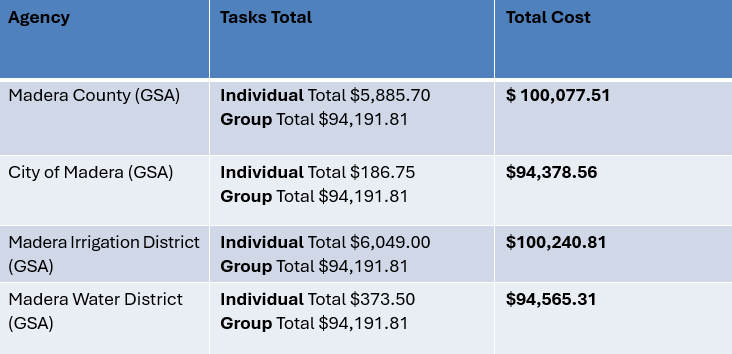 Task 1:Conduct Project Management and Coordination
Task 2:Participate in Project Technical Meetings and Outreach
Task 3:Facilitate Planning and Coordination Meeting between GSAs and Subbasins
Task 4:Evaluate and  Update GPS Implementation
Task 5:Reevaluate and  Revise GSP Content
16
Staff Recommendation
Consideration and recommendation to the Board of Directors to enter into a Cost Sharing MOU for the Madera Subbasin Joint GSP Five-Year Evaluation and Amendment in the amount of $389,262.19.
Item 7
Action Item: Consideration and recommendation to the Board of Directors to approve Transfer of Appropriations No. 24-148 in the amount of $35,633.00 from Water & Natural Resources – County GSAs – Interfund Revenue to Intrafund Revenue for Fiscal Year 2024-2025 to reimburse the County GSAs budget for staff time spent on Drought activities.
[Speaker Notes: This item is to recommend approval to the Board of Directors for]
Background on the Reimbursement and Budget Adjustment for the GSA
For this FY 24-25, the Drought budget will need to reimburse the County GSA $35,633 for GSA staff time spent on Drought activities.
To complete the reimbursement within the internal County Financial system, both the County GSA budget and the Drought budget must have accounts that work together:

County GSA needs: Intrafund Revenue Account 670000
Drought Budget will use: Intrafund Expense Account 770100 

Since the County GSA budget is receiving revenue, it needs to have 670000 in the budget, but it currently only has Interfund Revenue Account 662800; therefore, $35,633 needs to be moved from:
Interfund Revenue Account 662800 to
Intrafund Revenue Account 670000
[Speaker Notes: This item is to recommend approval to the Board of Directors for]
Summary of Transfer of Appropriations No. 24-148
TOA No. 24-148 is required to adjust internal accounting entries within the County GSAs budget for FY 2024-2025.

Reallocates $35,633 from:
Interfund Revenue (05950-662800) to Intrafund Revenue (05950-670000)
Ensures the Intrafund account is used to receive reimbursement from the Drought budget.
Reimbursement is for GSA staff time spent on Drought activities.
This is an administrative adjustment only — it does not introduce new revenue.
[Speaker Notes: This item is to recommend approval to the Board of Directors for]
Staff Recommendation
Recommendation to the Board of Director to Approve TOA No. 24-148 to adjust internal accounting entries.
[Speaker Notes: This item is to recommend approval to the Board of Directors for]